ᎣᏏᏲ
ᏦᏍᎪ ᏣᏁᎵᏁ ᏣᎳᎩ ᎠᏕᎶᏆᏍᏗ
ᏦᏍᎪ ᏣᏁᎵᏁ ᏣᎳᎩ ᎠᏕᎶᏆᏍᏗ
ᎢᏓᎴᎾ- Let’s begin
ᏣᎳᎩ ᎢᏗᏬᏂ- Let’s talk Cherokee
ᏦᏍᎪ ᏣᏁᎵᏁ  ᏣᎳᎩ ᎠᏕᎶᏆᏍᏗ
ᎤᏬᏚᎯ ᎤᏅᏣᏗ ᎢᎾᏓ

ᎪᎯᎩ ᏥᎨᏒᎩ ᎡᎮᎢ ᎦᏃᎯᎵᏙᎯ ᏂᎬᎢ ᎪᎱᏍᏗᏃ ᎠᏲᎯᎮᎢ ᎣᏍᏓ ᎠᎩᏍᏗ ᎥᎦᎷᏥᎦ. ᏌᏊ ᎢᎦ ᎢᎠᎢᏒ ᏥᏍᏆ ᏧᏲᏢᎯ ᎤᎪᎮᏃ ᎤᏍᏗ ᎢᎾᏓ ᎦᏅᎨ ᏅᏃᎱᎵᏗ. ᎤᏬᏚᏨᎯ ᎤᏅᏤᎢ ᎢᎾᏓ ᎤᏬᏚᎯ ᎤᏅᏣᏗ ᎠᎴ  ᎤᏓᏅᏘ ᏂᎬᏩᏍᏕ ᏓᎧᎾᏗᎢ.
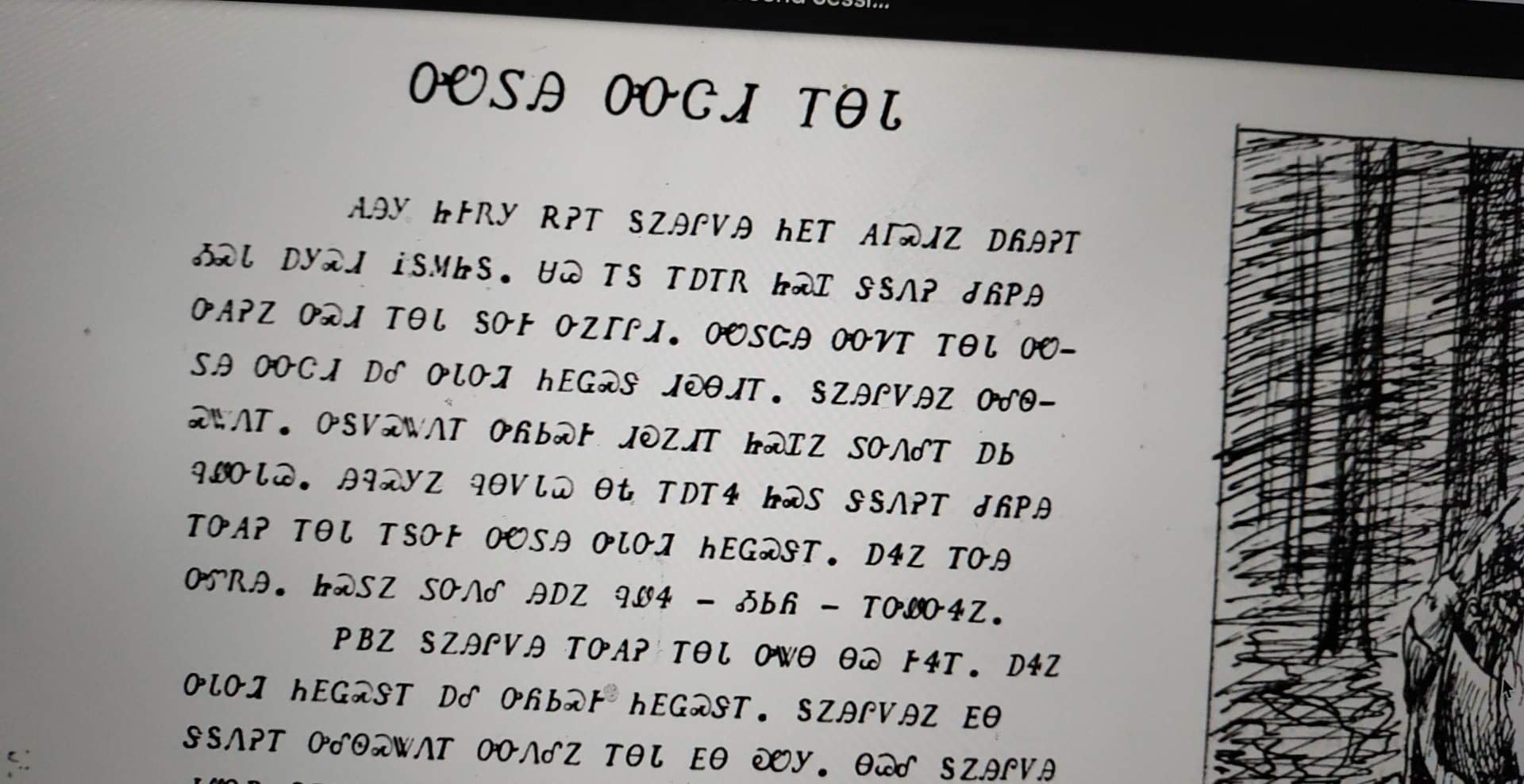 [Speaker Notes: aksdayvhvsg]
ᏦᏍᎪ ᏣᏁᎵᏁ  ᏣᎳᎩ ᎠᏕᎶᏆᏍᏗ
ᎦᏃᎯᎵᏙᎯᏃ ᎤᎴᏫᏍᏔᏁᎢ. ᎤᎦᏙᏍᏔᏁᎢ ᎤᏲᏏᏍᎨ ᏗᎧᏃᏗᎢ ᏥᏍᏆᏃ ᏚᏅᏁᎴᎢ ᎠᏏ ᏄᏪᏅᏓᏊ.ᎯᎸᏍᎩᏃ ᏄᎾᏙᏓᏇ ᎾᎿ ᎢᎠᎢᏎ ᏥᏍᏚ ᏕᎦᏁᎮᎢ ᏧᏲᏢᎯ ᎢᎤᎪᎮ ᎢᎾᏓ ᎢᎦᏅᎨ ᎤᏬᏚᎯ ᎤᏓᏅᏘ ᏂᎬᏩᏍᏕᎢ.ᎠᏎᏃ ᎢᏅᎯ ᎤᏛᏒᎯ.
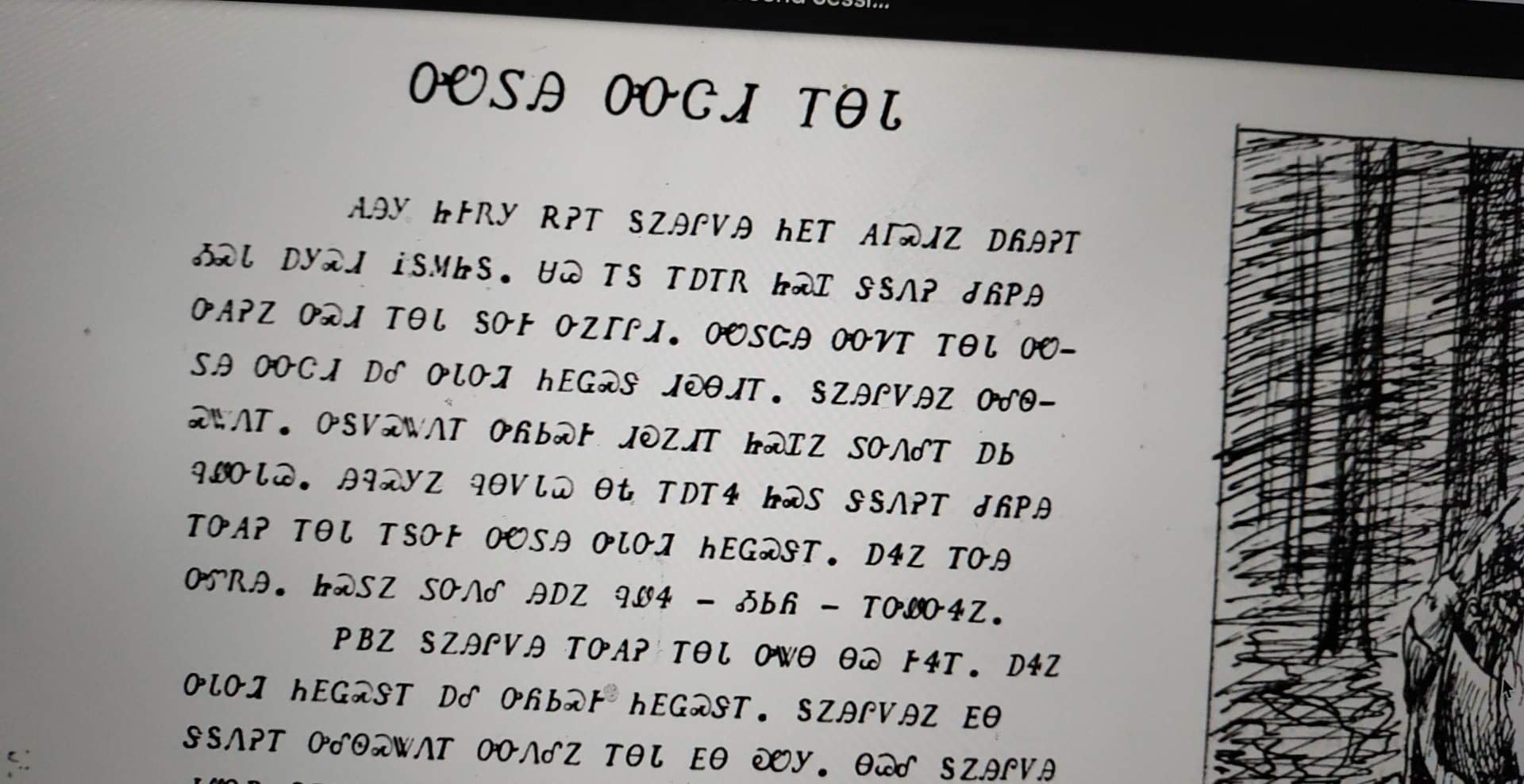 [Speaker Notes: aksdayvhvsg]
ᏦᏍᎪ ᏣᏁᎵᏁ  ᏣᎳᎩ ᎠᏕᎶᏆᏍᏗ
ᏥᏍᏚᏃ ᏚᏅᏁᎴ ᎯᎠᏃ ᏄᏪᏎ- ᎣᏏᏲ- ᎢᎤᏪᏅᏎᏃ.
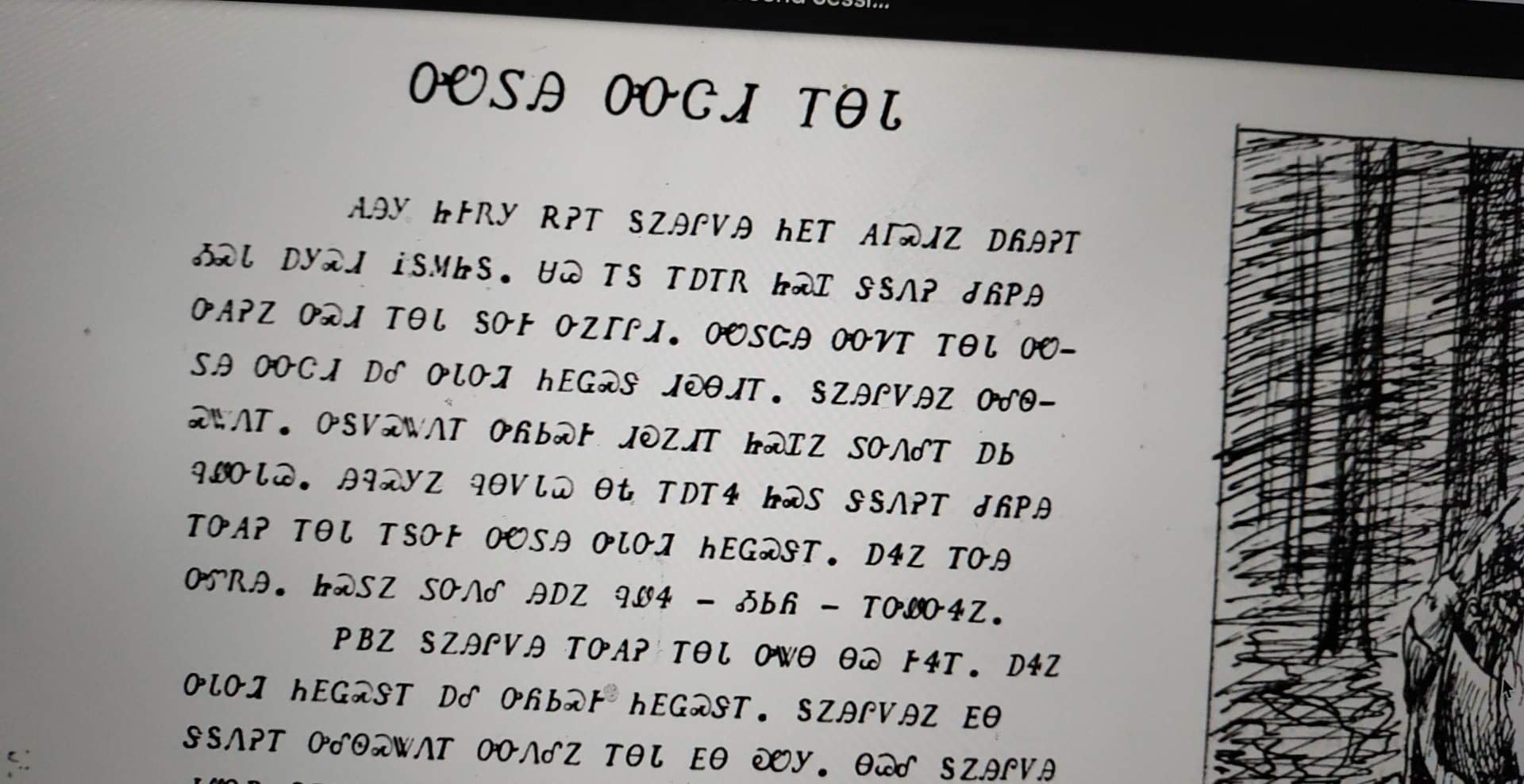 Then he gave him the rabbits then said this- hello- then again went home.
[Speaker Notes: aksdayvhvsg]
ᏦᏍᎪ ᏣᏁᎵᏁ ᏣᎳᎩ ᎠᏕᎶᏆᏍᏗ
ᎯᏲᎵᎩᏍ ᎯᎠ ᎠᏍᎦᏯ ᎠᏰᏟ ᏥᎦᏙᎦ?
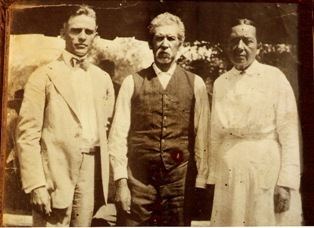 Do you know the man in the center?
ᏦᏍᎪ ᏣᏁᎵᏁ ᏣᎳᎩ ᎠᏕᎶᏆᏍᏗ
ᎯᏂᏲᎵᎬᎾ  ᏱᎩ, Redbird Smith ᏚᏙᎡ.
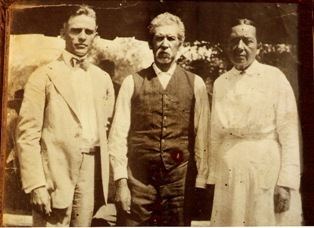 If you don’t know him, Redbird Smith was his name.
ᏦᏍᎪ ᏣᏁᎵᏁ ᏣᎳᎩ ᎠᏕᎶᏆᏍᏗ
ᏙᏧᏩ ᏏᏆᏂᏓ ᏚᏙᎡ, ᏣᎳᎩ ᎬᏗ.
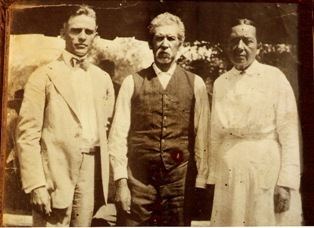 And in Cherokee, his name was tojuwa siquanid.
ᏦᏍᎪ ᏣᏁᎵᏁ ᏣᎳᎩ ᎠᏕᎶᏆᏍᏗ
ᏏᏛ ᎣᏣᎵᎮᎵᎦ ᎯᎢᎾ ᏧᎵᏍᎨᏓ ᎠᏍᎦᏯ.
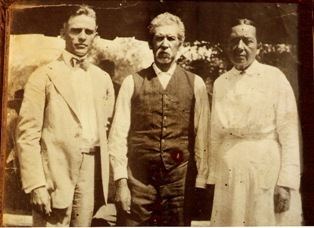 We still are grateful to this important man.
ᏦᏍᎪ ᏣᏁᎵᏁ ᏣᎳᎩ ᎠᏕᎶᏆᏍᏗ
ᏌᏊ ᎢᏯᎦᏴᎵ ᏣᏁᎳᏍᎪᎯᏥᏍᏊ ᎯᎩᏍᎪᎯ, ᎤᏕᏁ ᏙᏧᏩ ᏏᏆᏂᏓ.
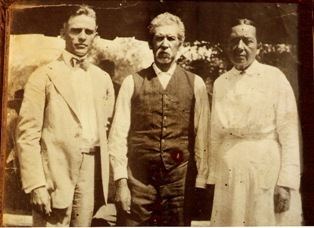 Redbird Smith was born in 1850.
ᏦᏍᎪ ᏣᏁᎵᏁ ᏣᎳᎩ ᎠᏕᎶᏆᏍᏗ
ᎪᎯ ᏥᎩ ᎫᏰᏉᏂ ᏐᏁᎳᏚᏏᏁ ᎣᏣᎵᎮᎵᎪ ᎤᏕᏘᏱᏍᎬ, ᏝᏍᎩᏃ Ꮩ ᏲᎦᎾᏙ Ꮩ ᎤᏕᏘᏱᏍᎬ.
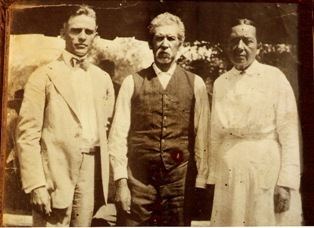 Today, we celebrate his birthday on July 19, but we don’t know exactly what day he was born.
ᏦᏍᎪ ᏣᏁᎵᏁ ᏣᎳᎩ ᎠᏕᎶᏆᏍᏗ
ᏙᏧᏩ ᏏᏆᏂᏓ ᎤᏕᏘᏱᏍᎬ ᏱᏄᎵᏍᏓᏂ ᎠᏂᎩᏚᏩᎩ ᎠᏂᏴᏫᏯ ᎦᏘᏲ ᎠᏁᎪ.
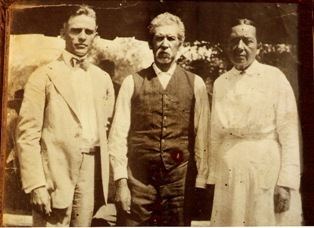 Every year, hundreds of Kituwas go to different ceremonial grounds for his birthday.
ᏦᏍᎪ ᏣᏁᎵᏁ ᏣᎳᎩ ᎠᏕᎶᏆᏍᏗ
ᎦᏙᎨ ᏙᏧᏩ ᏏᏆᏂᏓ ᎤᎵᏍᎨᏓ ᏥᎩ?
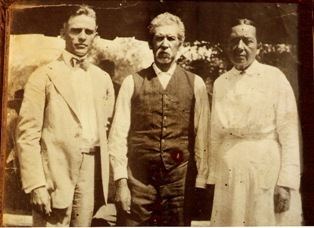 So why is Redbird Smith so important?
ᏦᏍᎪ ᏣᏁᎵᏁ ᏣᎳᎩ ᎠᏕᎶᏆᏍᏗ
ᏙᏧᏩ ᎤᏙᏓ Pig Smith ᏚᏙᎡ. ᏏᏆᏂᏓ ᏣᎳᎩ ᎬᏗ ᏚᏙᎡ. ᎣᏂ Smith ᎠᏂᏲᏁᎦ ᏚᏃᎡ, ᎠᏎ ᎪᏢᏅᎥᏍᎩ ᏥᎨᏎ ᏳᏍᏗ
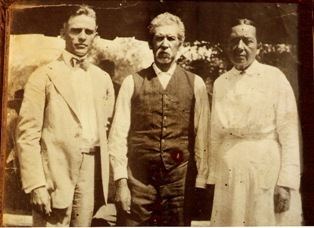 Redbirds father was Young Pig Smith. Young Pig was his Cherokee name and the whites called him Smith because he worked as a blacksmith.
ᏦᏍᎪ ᏣᏁᎵᏁ ᏣᎳᎩ ᎠᏕᎶᏆᏍᏗ
ᏙᏧᏩ ᎤᏥ Lizzie Hildebrand ᏚᏙᎡ. ᎢᏧᎳ ᎠᏣᎳᎩ ᎠᎴ ᎠᏛᏥ ᎨᏎ. ᏣᎳᎩ ᎤᏪᏘ, ᏗᏍᏙᏍᎩ ᏓᎸᏫᏍᏓᏁᎲ Lizzie ᎤᏙᏓ.
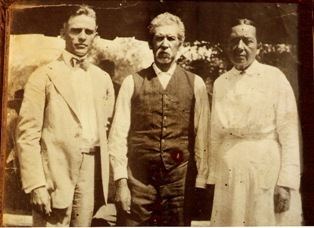 Redbird’s mother was Lizzie Hildebrand. She was both Cherokee and German. Lizzie’s father worked as a miller in the old homeland.  
(Robert Thomas, Origin and Development of the Redbird Smith Movement, 1953)
ᏦᏍᎪ ᏣᏁᎵᏁ ᏣᎳᎩ ᎠᏕᎶᏆᏍᏗ
ᎢᏧᎳ ᏧᎦᏴᎵᎨ ᎤᏪᏘ ᏣᎳᎩ ᎾᎾᏛᏁᎲ ᏚᏃᎯᏳᏁ
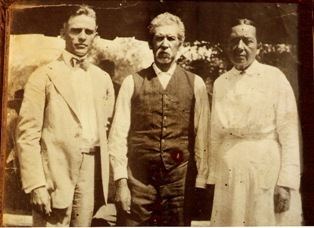 Both of his parents believed in the old Cherokee ways.
ᏦᏍᎪ ᏣᏁᎵᏁ ᏣᎳᎩ ᎠᏕᎶᏆᏍᏗ
ᏗᏓᏅᏫᏍᎩ ᎨᏎ ᎤᏙᏓ.
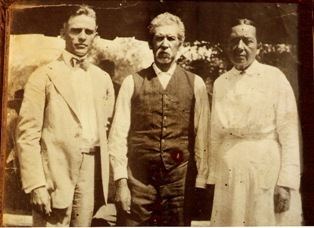 His dad was a medicine man
ᏦᏍᎪ ᏣᏁᎵᏁ ᏣᎳᎩ ᎠᏕᎶᏆᏍᏗ
ᏄᏕᏅᏏ ᏙᏧᏩ, ᎠᏂᎦᏴᎵᎨ ᏗᏂᏅᏫᏍᎩ ᎤᏂᏃᏎᎴ ᏏᏆᏂᏓ ᏙᏧᏩ ᏗᏓᏘᏁᎯ ᏂᏓᎦᎵᏍᏓᏂᏒ, ᏝᏍᎩᏂ ᎯᏰᎮᏍᏗ ᏂᎦᎵᏍᏓᏅ.
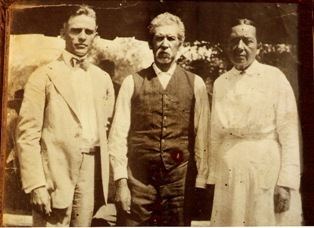 Before Redbird was born, the old medicine men told Pig Smith that tojuwa would become captain, but he wasn’t going to be alive.
ᏦᏍᎪ ᏣᏁᎵᏁ ᏣᎳᎩ ᎠᏕᎶᏆᏍᏗ
ᏏᏆᏂᏓ ᎤᏅᏒ ᎠᎫᏌ ᏌᎻ ᏙᏧᏩ ᎤᏕᏲᏗ.
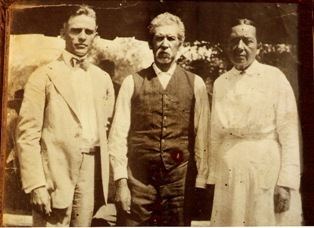 Pig Smith asked Creek Sam to teach Redbird
ᏦᏍᎪ ᏣᏁᎵᏁ ᏣᎳᎩ ᎠᏕᎶᏆᏍᏗ
ᎠᏃᏥ ᎠᏴᏫᏯ ᎨᏎ ᎠᎫᏌ ᏌᎻ.
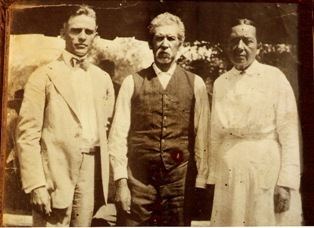 Creek Sam was a Natchez Indian.
ᏦᏍᎪ ᏣᏁᎵᏁ ᏣᎳᎩ ᎠᏕᎶᏆᏍᏗ
ᏄᎵᏍᏓᏅᎾ ᎠᎴ ᎤᏪᏘ ᎤᏂᏃᎮᏢᎾ ᎠᏂᏣᎳᎩ, ᎠᏂᎫᏌ ᎠᎴ ᎠᏂᏃᏥ ᏓᎧᏔᎮ ᎠᎫᏌ ᏌᎻ.
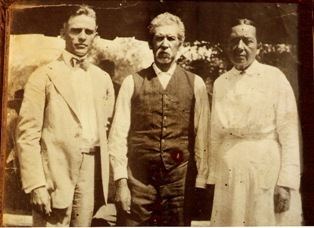 Creek Sam knew the ways and old stories of the Cherokee, Creek and Natchez.
ᏦᏍᎪ ᏣᏁᎵᏁ ᏣᎳᎩ ᎠᏕᎶᏆᏍᏗ
ᎣᏍᏓ ᎠᏕᎶᏆᏍᎩ ᎨᎮ ᏙᏧᏩ. ᎤᏓᎿᏙ ᎠᎴ ᏙᎯ ᎦᏬᏂᏍᎩ ᎨᎭ. ᏚᏳᎪᏓ ᏃᎴ ᏥᏳᎪᏓ ᎨᎮ.
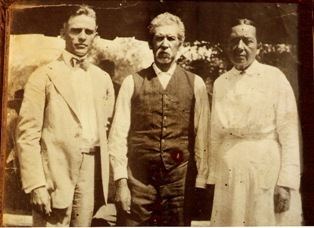 Redbird was a good learner. He was kind and soft spoken. He was honest and straight forward.
ᏦᏍᎪ ᏣᏁᎵᏁ ᏣᎳᎩ ᎠᏕᎶᏆᏍᏗ
ᏌᏊ ᎢᏯᎦᏴᎵ ᏣᏁᎳᏍᎪᎯᏥᏍᏊᎤ ᏐᏁᎵᏍᎪ, ᏙᏧᏩ ᎠᏂᎩᏚᏩᎩ ᎠᏥᏍᏛᏂᎨᏍᏛ ᏍᎦᏚᎩ ᏗᏓᏘᏂᏙᎯ ᎨᎮ.
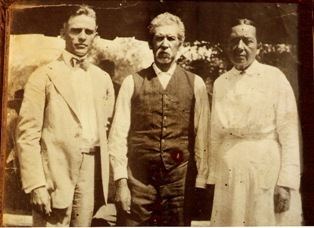 By 1890, Redbird was leader of the illinois district.
ᏦᏍᎪ ᏣᏁᎵᏁ ᏣᎳᎩ ᎠᏕᎶᏆᏍᏗ
ᎾᎯᏳ ᏥᎨᏒ ᏣᎳᎩ ᎠᏁᎲ, ᎠᏯᏙᎯᎲ ᎨᎮ.
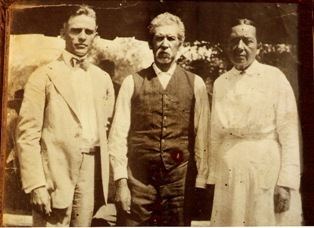 At that time, there were a lot of issues in cherokee country.
ᏦᏍᎪ ᏣᏁᎵᏁ ᏣᎳᎩ ᎠᏕᎶᏆᏍᏗ
ᎤᏁᎫᏥᏓ ᎾᏅᏛᏁᎲ
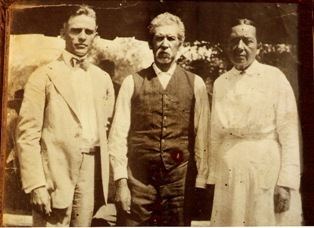 outlawry.
ᏦᏍᎪ ᏣᏁᎵᏁ ᏣᎳᎩ ᎠᏕᎶᏆᏍᏗ
ᏣᎳᎩ ᎠᏰᏟ ᎤᏗᎦᎴᏲᏨ ᎨᏒ.
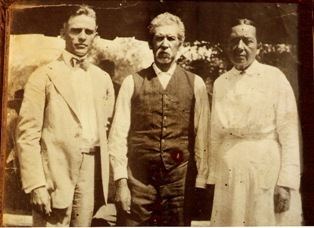 Cherokee Nation was disorganized.
ᏦᏍᎪ ᏣᏁᎵᏁ ᏣᎳᎩ ᎠᏕᎶᏆᏍᏗ
ᏓᎾᏟᎲ ᎤᎾᎴᏅᎲ ᎤᎾᏓᎴᎾ ᎤᎾᏓᏟᎬ
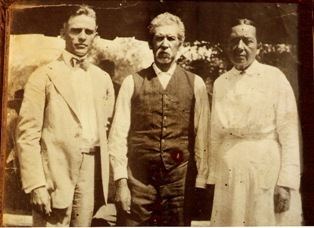 Different groups started fighting each other.
ᏦᏍᎪ ᏣᏁᎵᏁ ᏣᎳᎩ ᎠᏕᎶᏆᏍᏗ
ᏍᏈᏍᏗ ᎠᏂᏲᏁᎦ ᎠᏁᎮ. Ꮭ ᎤᏁᎳᎩ ᎡᎵᏒ ᏱᎨᏎ.
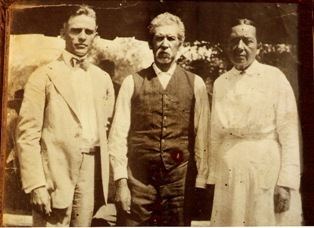 Many whites were living there. They didnt have permission.
ᏦᏍᎪ ᏣᏁᎵᏁ ᏣᎳᎩ ᎠᏕᎶᏆᏍᏗ
ᎠᏂᏲᏁᎦ ᏚᏙᏢᏒ ᎤᏚᎵᎮ ᎠᏯᏔᏍᏗ ᎠᏂᏣᎳᎩ ᎠᏁᎲ.
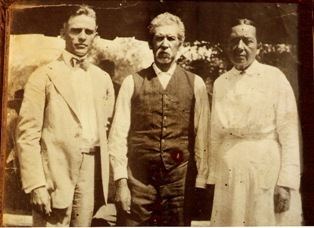 The white government wanted to divide the Cherokee lands.
ᏦᏍᎪ ᏣᏁᎵᏁ ᏣᎳᎩ ᎠᏕᎶᏆᏍᏗ
ᎠᏂᏲᏁᎦ Dawes Commission ᎤᏃᏢᏁ, ᏚᏂᏎᏍᏗ ᎠᏁᎲ ᎠᏂᏣᎳᎩ.
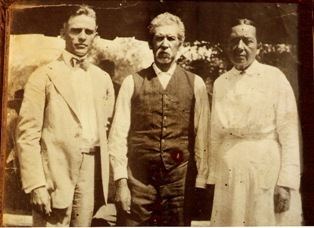 The whites created the Dawes Commission, who were tasked with counting all the existing Cherokees.
ᏦᏍᎪ ᏣᏁᎵᏁ ᏣᎳᎩ ᎠᏕᎶᏆᏍᏗ
Dawes Commission ᎤᎾᏚᎵᎮ ᎠᏰᏟ ᏳᏂᏗᏍᏗ ᎦᏙ ᎠᏂᏣᎳᎩ
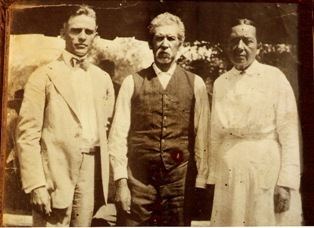 They also were to encourage the Cherokees to divide their reservation
ᏦᏍᎪ ᏣᏁᎵᏁ ᏣᎳᎩ ᎠᏕᎶᏆᏍᏗ
ᎦᏙ ᎤᏂᎮ ᏂᎦᏓ ᎠᏂᏣᎳᎩ Ꮭ ᎠᏂᏏᏴᏫᎭ ᏱᎨᏎ.
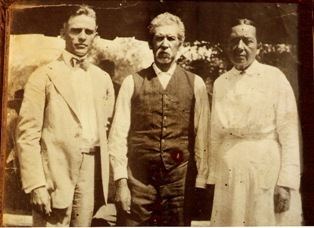 The Cherokees  always owned the land as a group, not as individuals
ᏦᏍᎪ ᏣᏁᎵᏁ ᏣᎳᎩ ᎠᏕᎶᏆᏍᏗ
ᎠᏂᏲᏁᎦ ᎤᎾᏚᎵᎮ ᏚᏂᏁᏗ ᎦᏙ ᏂᎦᏓ ᎠᏂᏣᎳᎩ ᎠᏁᎲ.
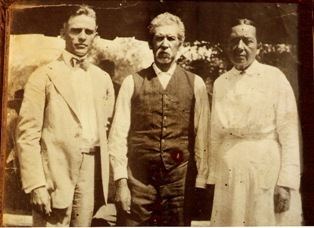 The whites wanted to give all living Cherokees land.
ᏦᏍᎪ ᏣᏁᎵᏁ ᏣᎳᎩ ᎠᏕᎶᏆᏍᏗ
ᏃᎴ ᏚᏂᏍᎪᎵᏙᏗ ᎠᏂᏲᏁᎦ ᎤᎾᏕᏗ ᎦᏙ.
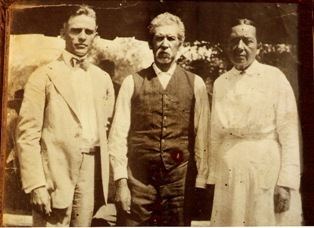 Then they allowed the whites to live on the land.
ᏦᏍᎪ ᏣᏁᎵᏁ ᏣᎳᎩ ᎠᏕᎶᏆᏍᏗ
Ꮭ ᏳᎾᏚᎵᏍᎨ ᎠᏂᏣᎳᎩ ᏱᏄᎵᏍᏙᏗ
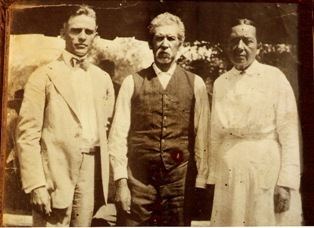 The Cherokees didn’t want this to happen.
ᏦᏍᎪ ᏣᏁᎵᏁ ᏣᎳᎩ ᎠᏕᎶᏆᏍᏗ
ᏂᎦᎳᏓᏅᏍᎬ, ᎠᏂᎩᏚᏩᎩ ᏗᎾᏓᏘᏁᎯ ᎠᏁᎵᏍᎨ ᏚᏳᎦᏛ ᎦᎶᎯᏍᏗ ᎤᏅᎨᏮᏍᎬ.
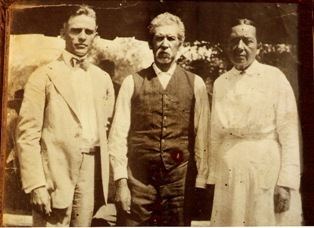 With all that was happening, the kituwah leaders thought they had forgotten the true path.
ᏦᏍᎪ ᏣᏁᎵᏁ ᏣᎳᎩ ᎠᏕᎶᏆᏍᏗ
ᎤᏁᏝᏅᎯ ᏚᏅᎨᏫᏒ  ᎠᏁᎵᏍᎨ ᎠᏂᎩᏚᏩᎩ.
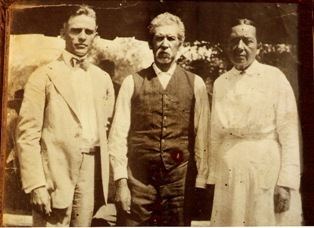 They thought God had forgotten them.
ᏦᏍᎪ ᏣᏁᎵᏁ ᏣᎳᎩ ᎠᏕᎶᏆᏍᏗ
ᎠᏂᎦᏴᎳ ᎯᎠ ᏄᏂᏪᏎᎸ ᏙᏧᏩ ᏥᏙᎲᎴᏓ ᏣᎳᎩ ᎢᏳᎾᏛᏂᏗ ᏥᎦᎶᏐᎲᏍᎩ.
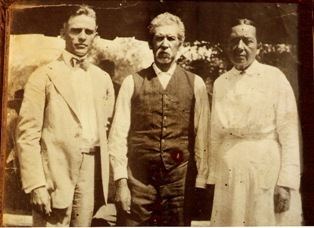 The elders said this to Redbird, “Raise up the Cherokee ways that are leaving.
ᏦᏍᎪ ᏣᏁᎵᏁ ᏣᎳᎩ ᎠᏕᎶᏆᏍᏗ
ᎤᏛᏛᏁᏍᏊ ᏗᏓᏠᏍᏗ ᎦᎸᏉᏗ ᏭᏁᏍᏗ.
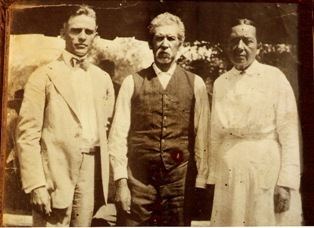 They also asked him to go and get the sacred belts.
ᏦᏍᎪ ᏣᏁᎵᏁ ᏣᎳᎩ ᎠᏕᎶᏆᏍᏗ
Bob Ross ᏚᎾᎡ ᏗᏓᏠᏍᏗ ᏝᏍᎩᏂ ᏧᏤᎵ ᏱᎨᏎᎢ.
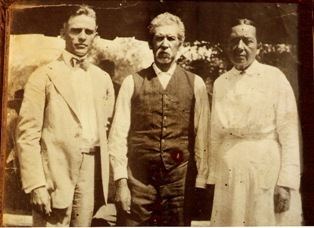 Bob Ross had the belts but they didn’t belong to him.
ᏦᏍᎪ ᏣᏁᎵᏁ ᏣᎳᎩ ᎠᏕᎶᏆᏍᏗ
Bob Ross ᎤᏙᏓ John Ross ᎨᏎ
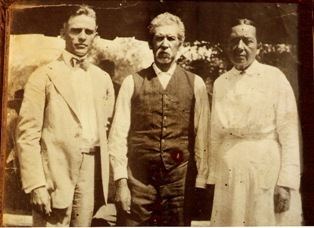 Bob Ross’ father was John Ross.
ᏦᏍᎪ ᏣᏁᎵᏁ ᏣᎳᎩ ᎠᏕᎶᏆᏍᏗ
John Ross ᏣᎳᎩ ᎤᎬᏫᏳᎯ ᎨᏎᎢ.
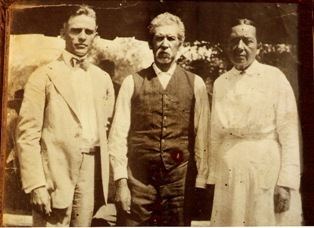 John Ross was the former Cherokee chief.
ᏦᏍᎪ ᏣᏁᎵᏁ ᏣᎳᎩ ᎠᏕᎶᏆᏍᏗ
ᏙᏧᏩ, Dekinny Waters ᎠᎴ Wilson Girty ᎤᎾᏚᏛᎴ ᏗᏓᏠᏍᏗ ᏫᏚᏂᏁᏍᏗ.
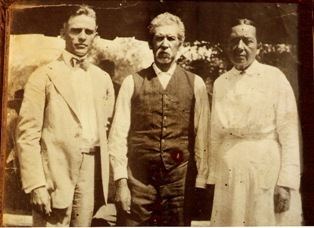 Redbird, Dekinny Waters and Wilson Girty were responsible to go and get the belts.
ᏦᏍᎪ ᏣᏁᎵᏁ ᏣᎳᎩ ᎠᏕᎶᏆᏍᏗ
Dekinny Waters ᏗᏓᏘᏂᏙᎯ ᎠᏥᏍᏛᏂᎨᏍᏛ ᏍᎦᏚᎩ ᎨᏎ.
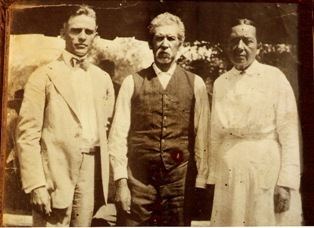 Dekinny Waters was a leader of the Illinois District.
ᏦᏍᎪ ᏣᏁᎵᏁ ᏣᎳᎩ ᎠᏕᎶᏆᏍᏗ
ᎠᎴ Wilson Girty ᏗᏓᏘᏂᏙᎯ ᏄᏳᎯ ᏍᎦᏚᎩ ᎨᏎ.
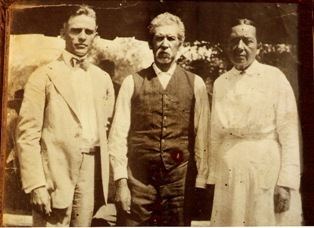 And Wilson Girty was a leader of the Canadian District.
ᏦᏍᎪ ᏣᏁᎵᏁ ᏣᎳᎩ ᎠᏕᎶᏆᏍᏗ
ᎪᎯᎦ ᏥᎨᏒ, ᏗᏓᏠᏍᏗ   ᎠᏂᏍᏆᏂᎪᏔᏁ ᎤᎬᏫᏳᎯ.
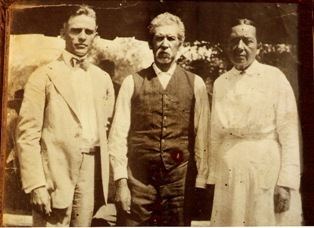 A long time ago, the belts were kept by the chief.
ᏦᏍᎪ ᏣᏁᎵᏁ ᏣᎳᎩ ᎠᏕᎶᏆᏍᏗ
ᎠᏎᏃ John Ross ᎤᏲᎱᏎᎴ, ᎤᏪᏥ ᎡᎵᏍᎨ ᏗᏓᏠᏍᏗ ᏚᎾᏤᎵ Ross ᏚᏓᏘᎿᎥᎢ ᎨᏎ, Ꮭ ᏂᎦᏓ ᎠᏂᏣᎳᎩ.
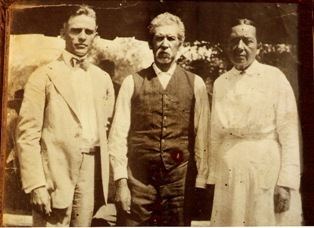 But after John Ross died, his son thought the belts belonged to the Ross family, not to the Cherokee people.
ᏦᏍᎪ ᏣᏁᎵᏁ ᏣᎳᎩ ᎠᏕᎶᏆᏍᏗ
Awajeli- it’s mine
Dawajeli- they are mine
Jajeli- it is yours
Dejajeli- they are yours
Ujeli- it is his/hers
Dujeli- they are his/hers
Unjeli- it is theirs
Dunjeli- they are theirs
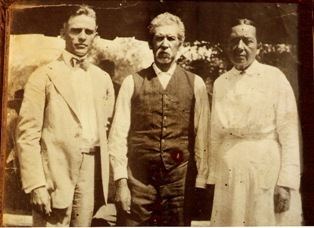